УСТЬ - КУТСКОЕ МУНИЦИПАЛЬНОЕ ДОШКОЛЬНОЕ ОБРАЗОВАТЕЛЬНОЕ УЧРЕЖДЕНИЕ ЦЕНТР РАЗВИТИЯ РЕБЕНКА ДЕТСКИЙ САД №46
Организация  физкультурно- оздоровительной  работы  в  ДОУ
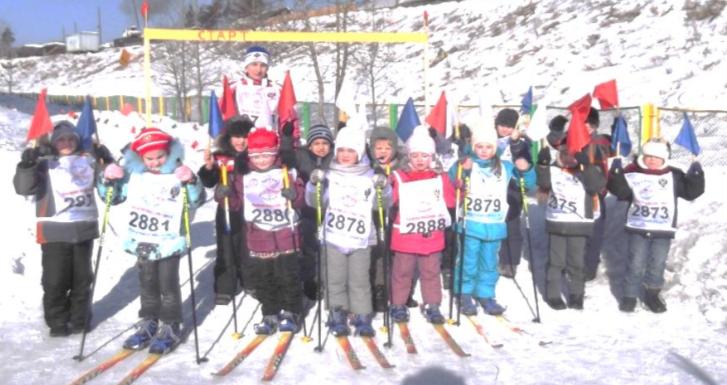 Подготовила: 
инструктор по ФИЗО
Ступницкая Л.А.
г.Усть-Кут, 2015год
Формирование психофизического здоровья детей
Задачи: 
Продолжить работу по  формированию и реконструкции здоровье сберегающего и развивающего пространства ДОУ с учетом инвидуально-типологических особенностей детей дошкольного возраста.
Формировать субъектную позицию по отношению к здоровому образу жизни у педагогов, родителей и детей 
Оптимизировать систему мониторинга психофизического развития детей
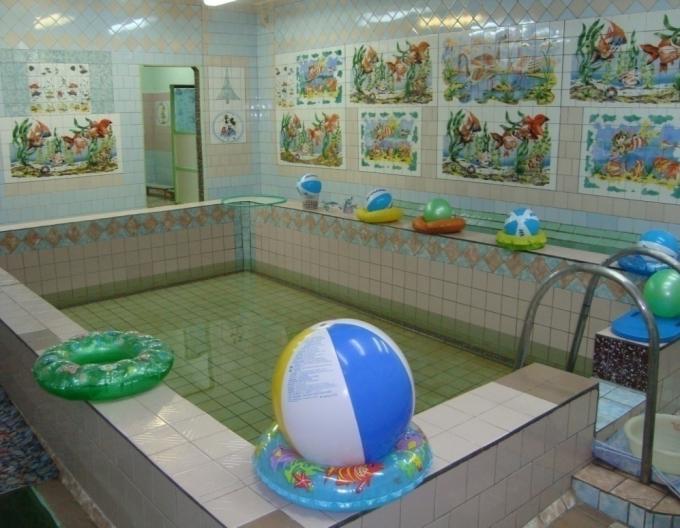 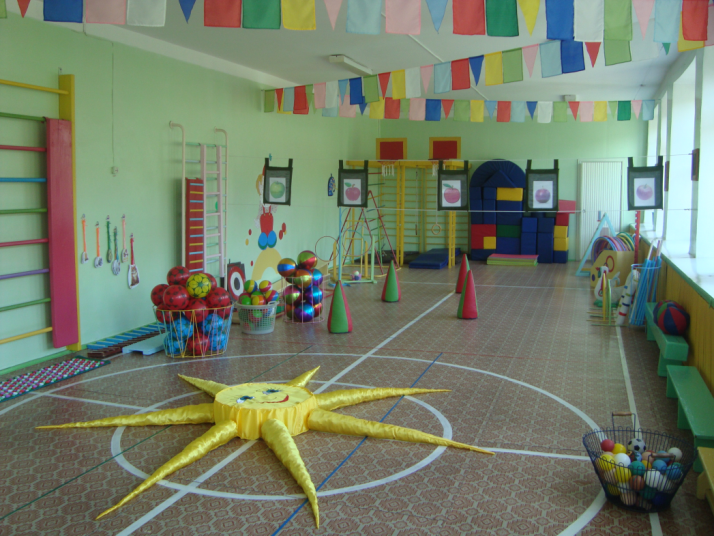 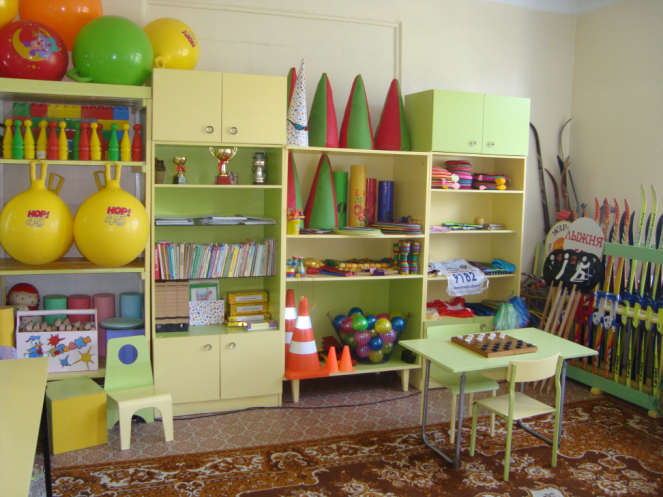 Предметно- развивающая среда – неотъемлемая часть успешной реализации программы